Figure 2. Analysis of the morphology of terminal patches. (A) The injection site and labeled patches within a ...
Cereb Cortex, Volume 15, Issue 12, December 2005, Pages 1887–1899, https://doi.org/10.1093/cercor/bhi067
The content of this slide may be subject to copyright: please see the slide notes for details.
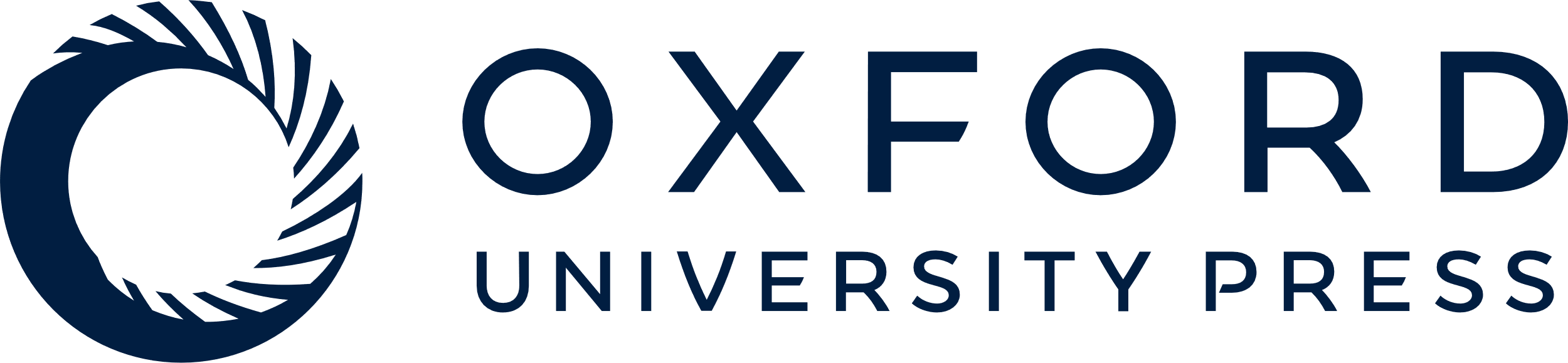 [Speaker Notes: Figure 2. Analysis of the morphology of terminal patches. (A) The injection site and labeled patches within a tangential section was captured digitally. (B) A higher-magnification micrograph of the injection site shown in A. (C) A bundle of labeled descending axons in a section below the injection site. Such images were used to estimate the size of the injection site. (D) To determine the boundaries of labeled patches, the filtered image of the labeled section shown in A was processed with an edge-detecting method based on difference-of-Gaussian filtering. The star indicates the injection site of a different tracer, the result of which was not used in this study. (E) The reconstruction map of the patches and the injection site. The grayscale intensity of individual patches represents their relative optical density. The striped and dotted regions indicate the injection site and the halo, respectively. (F) The lines connecting the centers of the neighboring patches were determined by Gabriel graphing.


Unless provided in the caption above, the following copyright applies to the content of this slide: © The Author 2005. Published by Oxford University Press. All rights reserved. For permissions, please e-mail: journals.permissions@oupjournals.org]